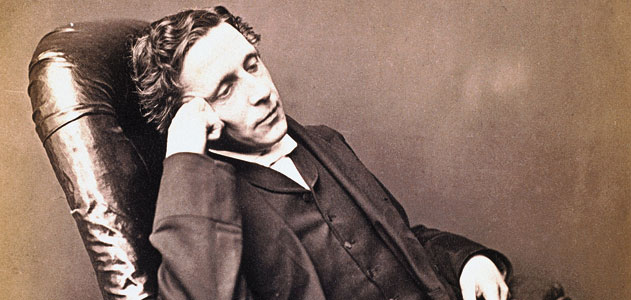 2011-2012
Санкт-Петербург
1
Математика – 
Страна чудес
игра по мотивам книги
«Алиса в стране чудес»
для учащихся 8 – 9 классов
2011-2012
Санкт-Петербург
2
2011-2012
Санкт-Петербург
3
Станция «Тоннель»
2
1
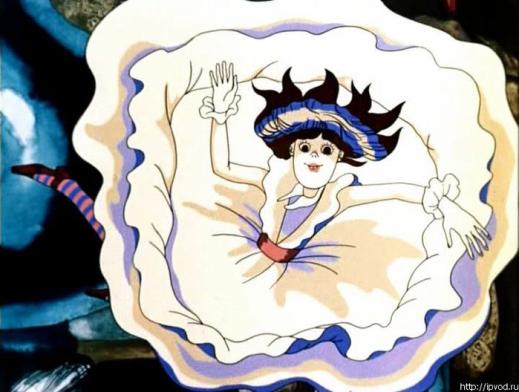 4
3
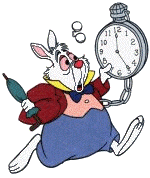 2011-2012
Санкт-Петербург
4
Алиса  и Белый кролик в полдень вышли из домика Кролика,  и пошли  на прием к Герцогине. Пройдя полпути, Кролик вспомнил, что забыл перчатки  и веер,  вернулся за ними домой. В результате Алиса пришла к Герцогине за 5 минут до начала приема, а Кролик опоздал на 10 минут. Алиса и Кролик шли с постоянными  одинаковыми скоростями. На какое время был назначен прием у Герцогини?
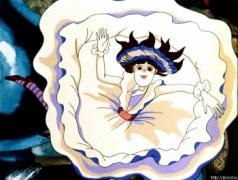 (Ответ: 12.20)
2011-2012
Санкт-Петербург
5
Две мухи соревнуются в беге. Первая муха бежит вверх и вниз по стене с одинаковой скоростью. Вторая бежит вниз вдвое быстрее, чем первая, а вверх — вдвое медленнее, чем первая. Которая из мух победит, если  мухи бегут от потолка к полу и обратно?
(Ответ: первая)
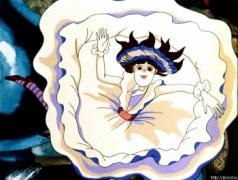 2011-2012
Санкт-Петербург
6
Три фермера должны добраться как можно скорее из деревни Малые Кенгуру в деревню Больше Кенгуру. Расстояние между деревнями 30 км. У фермеров есть 2 велосипеда (на каждом велосипеде может ехать только один человек). Скорость на велосипеде 15 км в час, а пешком – 5 км в час. За какое наименьшее время все трое фермеров смогут перебраться из одной деревни в другую?
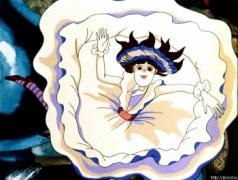 (Ответ: 3ч20)
2011-2012
Санкт-Петербург
7
Поезд идет мимо станции со скоростью 36 км в час. Наблюдатель, стоящий на платформе, заметил, что поезд шел мимо него 12 с. Определите длину поезда.
(Ответ: 120 метров)
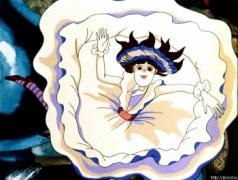 2011-2012
Санкт-Петербург
8
Станция «У Гусеницы»
2
1
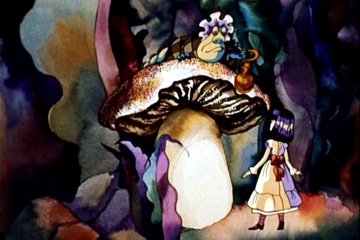 4
3
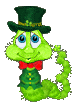 2011-2012
Санкт-Петербург
9
2
3
4
1
5
Разделить  прямоугольник на пять частей так, чтобы из четырех образовавшихся частей можно было составить пятую.
Ответ:
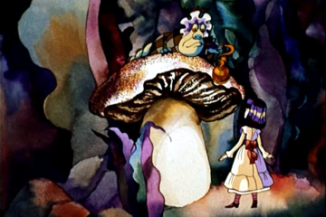 2011-2012
Санкт-Петербург
10
Если углы треугольника таковы, как указано на рисунке, то это треугольник…
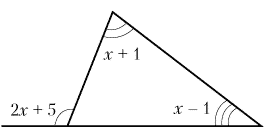 Ответ: 
треугольника
не существует
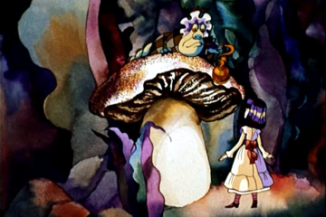 2011-2012
Санкт-Петербург
11
R
D
С
T
S
Q
А
В
P
В прямоугольнике AВCD площади 1 точки P, Q, R, S – середины сторон, а точка T- середина отрезка RS.  Какова площадь треугольника PQT?
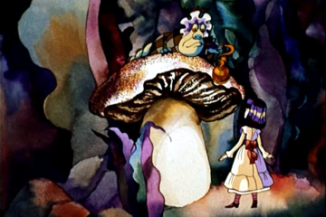 (Ответ: ¼)
2011-2012
Санкт-Петербург
12
Чему равен угол φ?
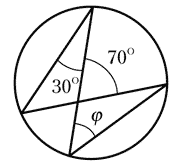 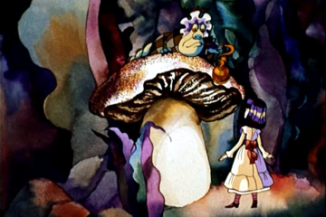 (Ответ: 400)
2011-2012
Санкт-Петербург
13
Станция 
«Чеширский кот»
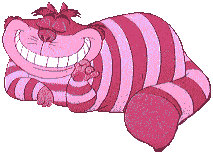 1
2
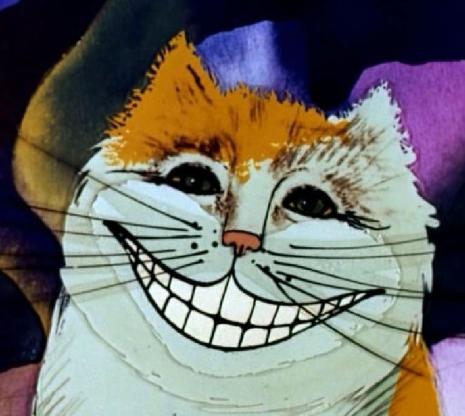 4
3
2011-2012
Санкт-Петербург
14
Однажды Герцогиня заказала фермеру четыре литра молока. А у фермера один бидон – на 8 литров – был полон молока. Два других бидона – на 2 и на 3 литра – оказались пустыми. Помогите фермеру за три переливания отмерить нужное количество молока. 
(выливать молоко на землю нельзя)
(Ответ: 
	8л	3л	2л
 	8       0      0
1 	6       0      2
2	6       2      0
3 	4       2      2)
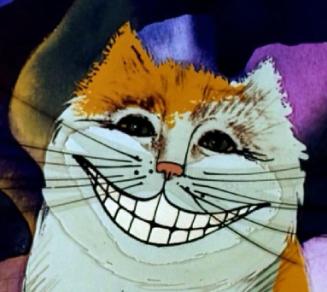 2011-2012
Санкт-Петербург
15
Найти заключение 
1.   Малые дети неразумны.
2.   Тот, кто может укрощать крокодилов, заслуживает уважения.
3.   Неразумные люди не заслуживают уважения.
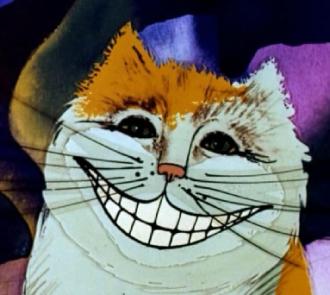 (Ответ: 
малые дети не могут  
укрощать крокодилов)
2011-2012
Санкт-Петербург
16
В урне могут лежать белые и красные шары. Все шары одинакового размера и неразличимы на ощупь. Пусть утверждение неверно: некоторые шары в урне красные. Сформулируйте верное утверждение.
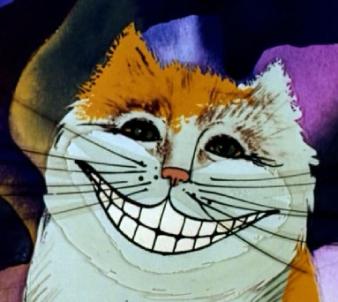 (Ответ: 
Все шары белые)
2011-2012
Санкт-Петербург
17
Однажды Алиса повстречала Льва и Единорога, отдыхавших под деревом. 
Лев лгал по понедельникам, вторникам и средам и говорил правду во все остальные дни недели. Единорог же вел себя иначе: он лгал по четвергам, пятницам и субботам и говорил правду во все остальные дни недели. Лев сказал : "Вчера был один из дней, когда я лгу". Единорог: "Вчера был   один из дней, когда я тоже лгу" 
Из этих двух высказываний 
Алиса сумела вывести, какой 
сегодня день недели. 
А вы сможете?
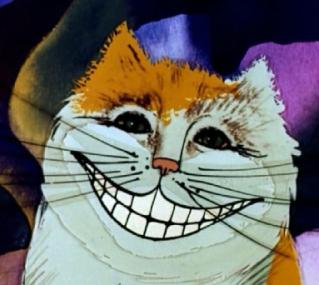 (Ответ: четверг)
2011-2012
Санкт-Петербург
18
Станция 
«Мартовский заяц»
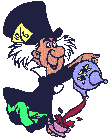 1
2
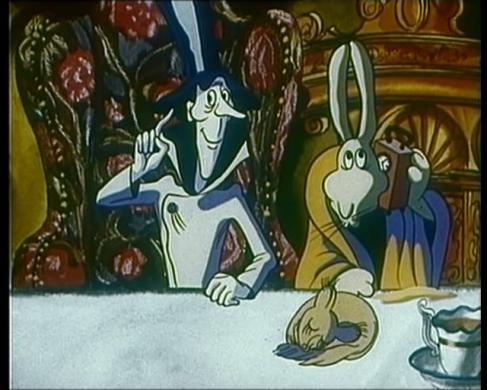 4
3
2011-2012
Санкт-Петербург
19
Каждый ученик в классе изучает либо английский, либо французский язык, либо оба этих языка. Английский язык изучают 25 человек, французский — 27 человек, а тот и другой —18 человек. Сколько всего учеников в классе?
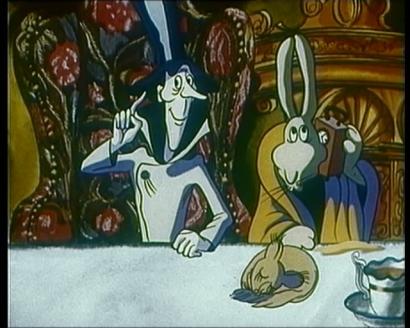 (Ответ: 34)
2011-2012
Санкт-Петербург
20
Принцесса хочет блинчики на завтрак, поэтому она сказала своему повару,
 что она собирается встать и начать кушать в 8 часов утра, и что она хотела бы иметь на завтрак 20 блинчиков.
Повар выпекает блинчик за одну минуту, а Принцесса съедает блинчик за 30 секунд. Во сколько 
должен встать ее повар,
 если он сразу же 
начинает выпекать 
блинчики?
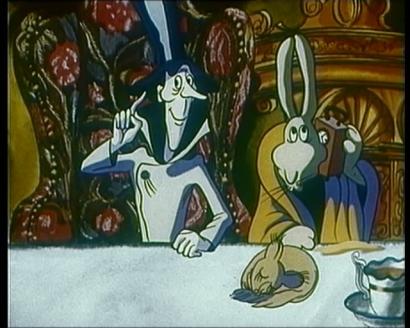 (Ответ: 
в 7 часов 49мин 30сек)
2011-2012
Санкт-Петербург
21
Однажды Королева Червей устроила прием на тридцать персон. Ей потребовалось разделить между гостями сто кренделей. Вместо того чтобы разрезать крендели на кусочки, Королева предпочла раздать по четыре кренделя каждому из своих фавори­тов, а остальным гостям — 
по три кренделя. 
Сколько фаворитов 
было у Королевы 
Червей?
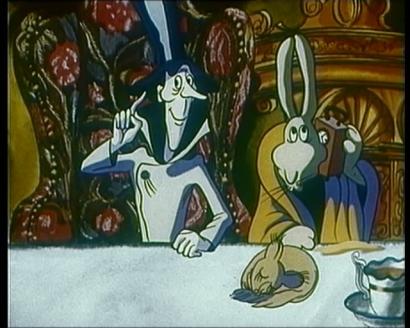 (Ответ: 10)
2011-2012
Санкт-Петербург
22
Сколько всего драконов пришло на митинг? 
2-головые и 7-головые драконы собрались на митинг. В самом начале митинга Король Драконов - 7-головый Дракон пересчитал всех собравшихся по головам. Он огляделся вокруг своей, украшенной короной 
средней головы и увидел
25 голов. Король остался
доволен результатами 
подсчетов и поблагодарил
всех присутствующих за 
их явку на митинг.
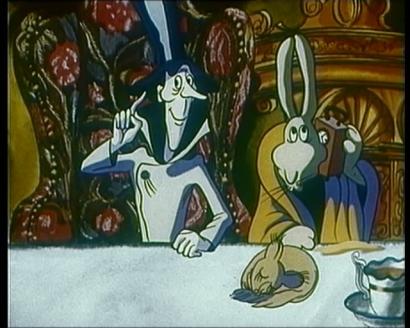 (Ответ: 8 Драконов)
2011-2012
Санкт-Петербург
23
Станция «Игра в крокет»
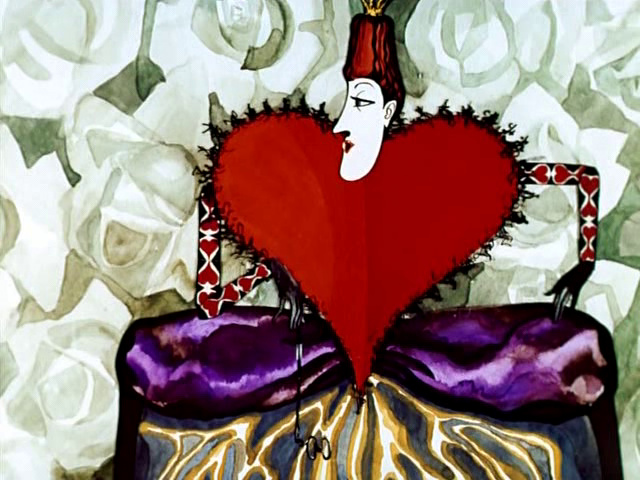 2011-2012
Санкт-Петербург
24
Станция «Суд»
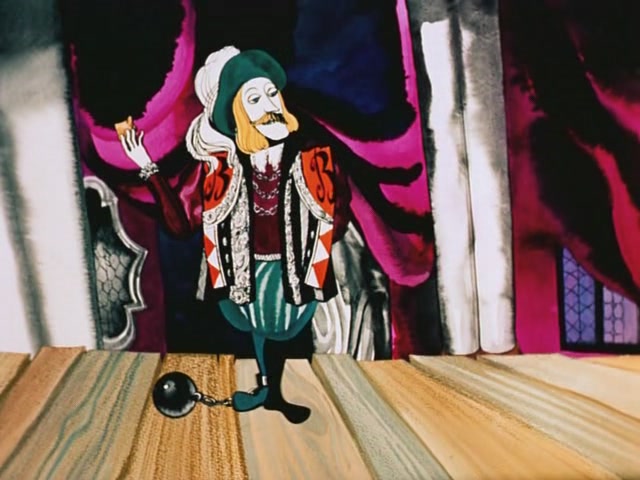 2011-2012
Санкт-Петербург
25
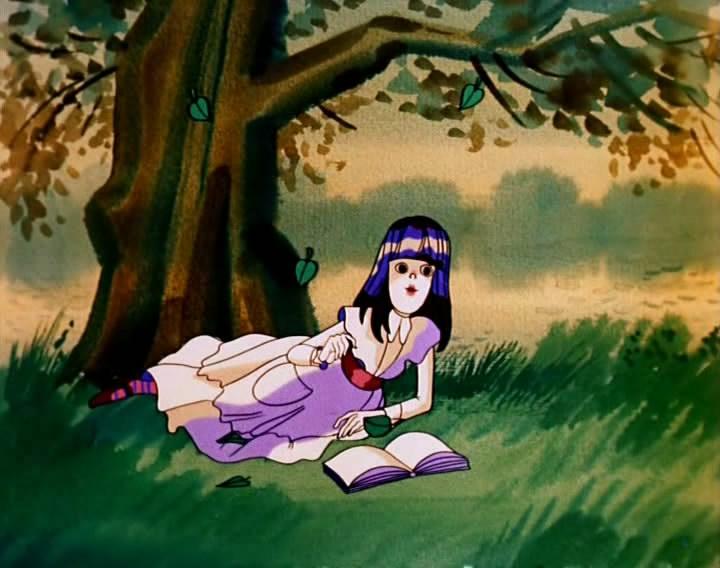 2011-2012
Санкт-Петербург
26
Всем спасибо 
за участие!!!
2011-2012
Санкт-Петербург
27